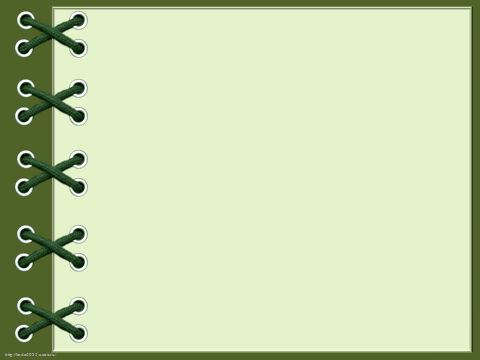 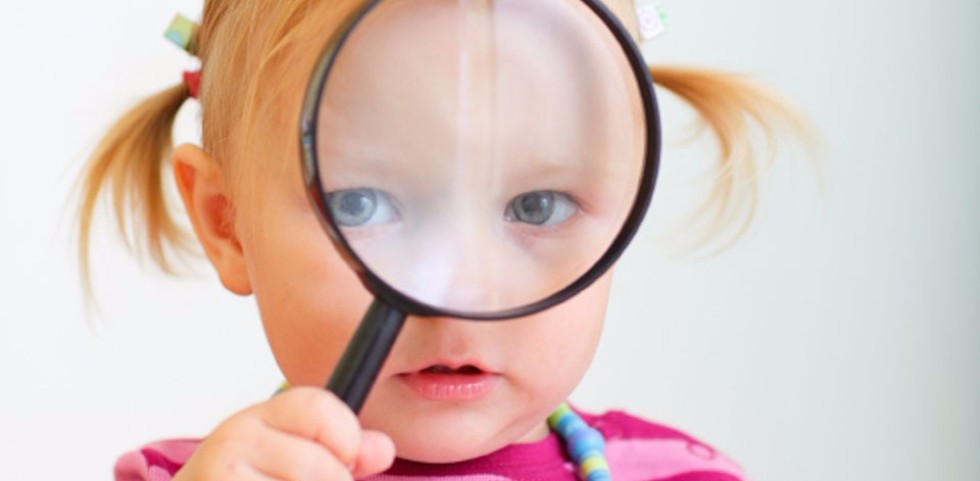 УГОЛОК ЭКСПЕРИМЕНТИРОВАНИЯ 
В ДЕТСКОМ САДУ
Подготовила 
воспитатель 
Смирнова Татьяна Валентиновна
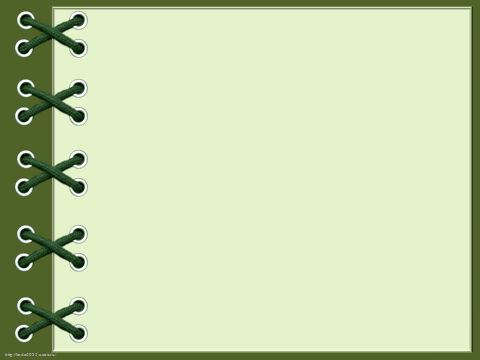 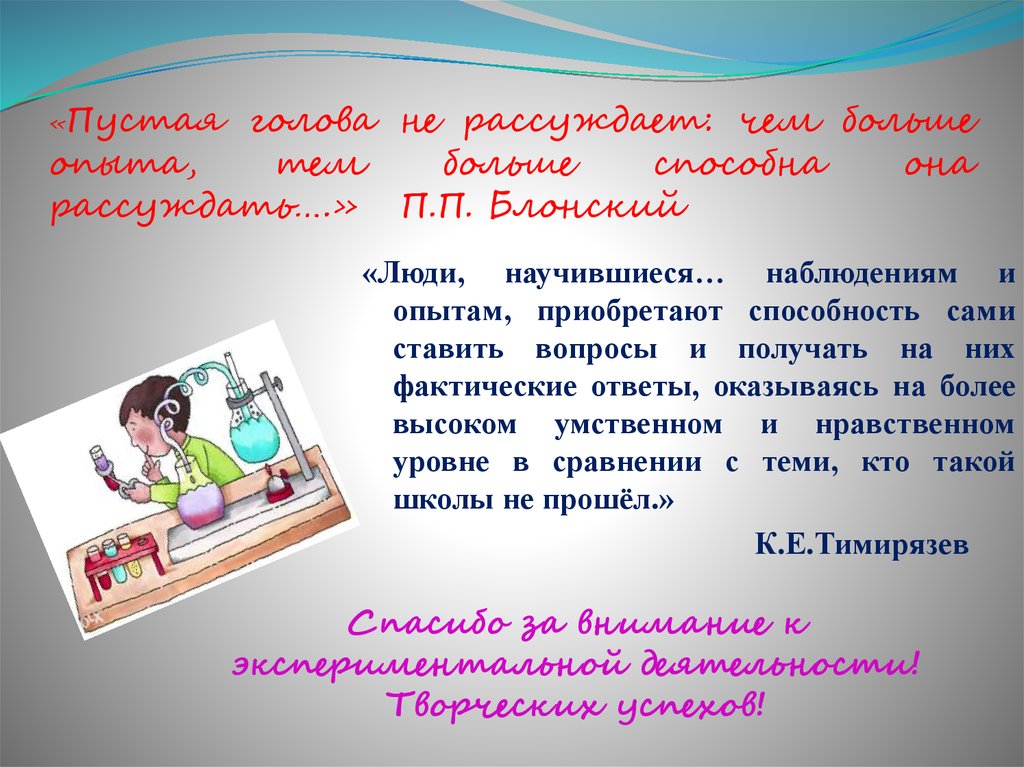 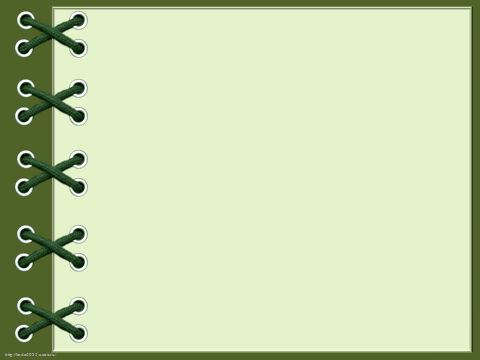 Основная задача ДОУ - поддержать и развить в ребенке интерес к исследованиям, открытиям, создать необходимые для этого условия
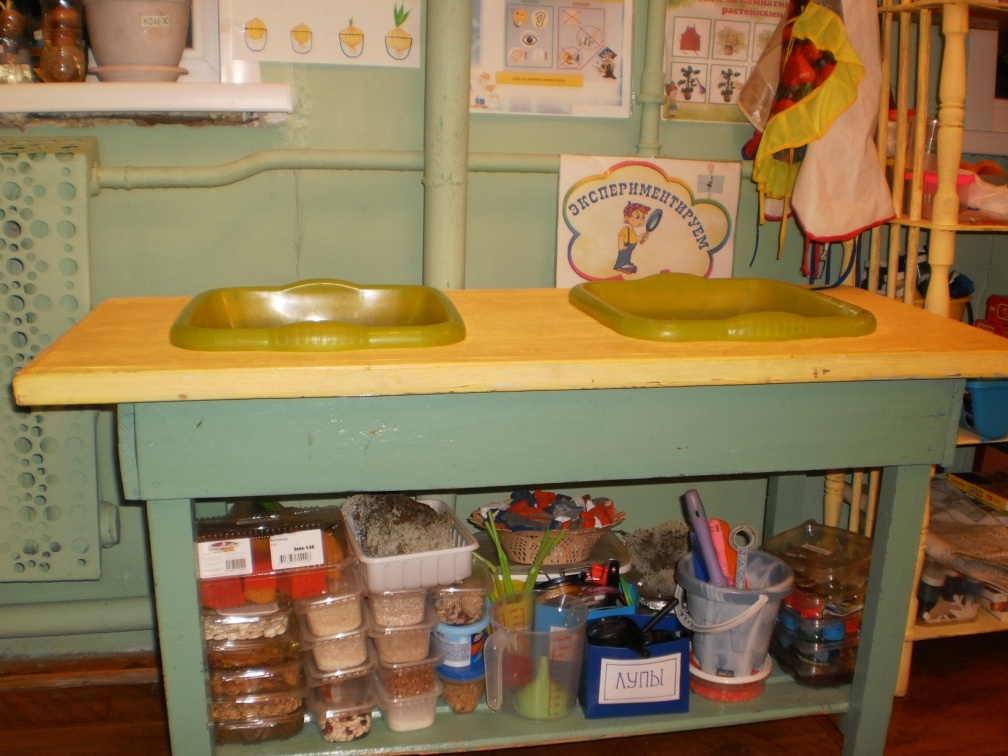 Наполнение уголка экспериментирования в средней группе
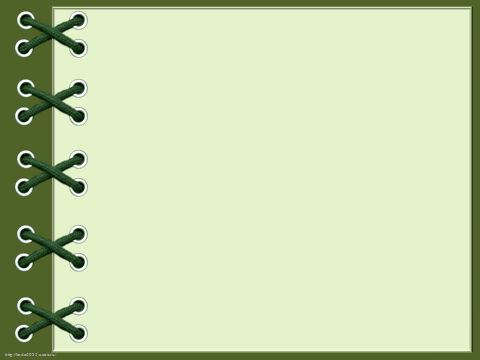 Работу по опытно – экспериментальной деятельности с детьми можно выстроить  по трём взаимосвязанным направлениям:
живая природа - характерные особенности сезонов, многообразие живых организмов, как приспособление к окружающей среде и др. 
Неживая природа: воздух, вода, почва, свет, цвет, теплота и др. 
Человек: функционирование организма; рукотворный мир: материалы и их свойства, преобразование предметов и явлений и др.
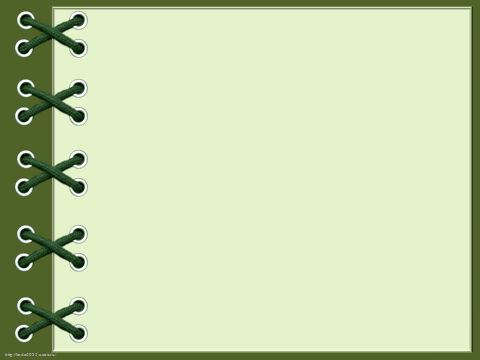 Требования при оборудовании
 уголка  экспериментирования в группе
безопасность для жизни и здоровья детей;

 достаточность;

 доступность расположения
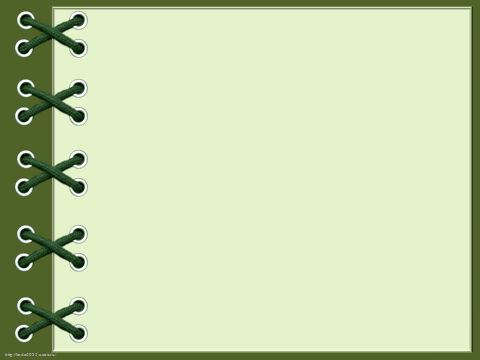 В уголке экспериментальной деятельности  должны быть выделены:
место для постоянной выставки, где размещают музей, различные коллекции. Экспонаты, редкие предметы (раковины, камни, кристаллы, перья и т. п.) 
место для приборов.
место для хранения материалов (природного, "бросового") 
 место для проведения опытов
место для неструктурированных материалов (песок, вода, опилки, стружка, пенопласт и др.)
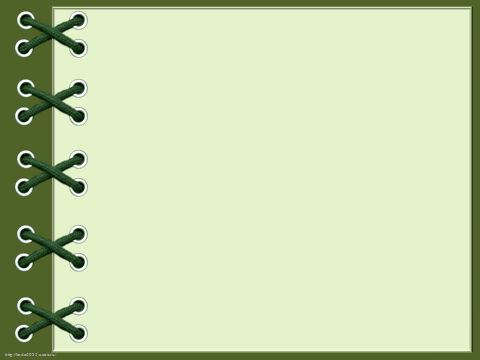 Уголок экспериментирования делится на следующие компоненты
Компонент дидактический  
Компонент оборудования        
Компонент стимулирующий
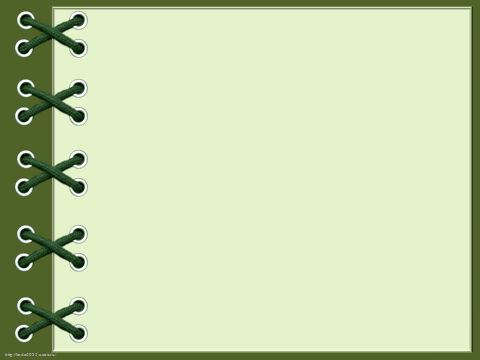 Дидактический компонент
Познавательные  книги, атласы
Тематические альбомы
Серии картин с изображением природных сообществ
Схемы, таблицы, модели с алгоритмами выполнения опытов
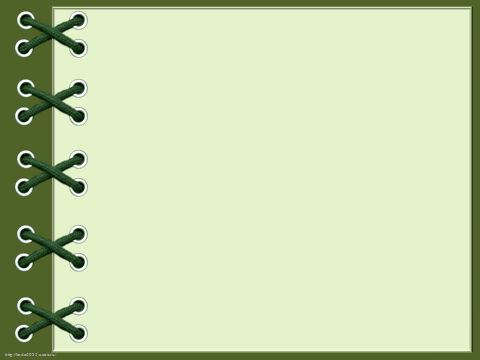 Компонент оборудования
приборы-помощники: 

 микроскоп, лупы, увеличительные стекла 
песочные, механические часы,
портновский метр, линейки, треугольник
магниты
 компас, весы и т.д.
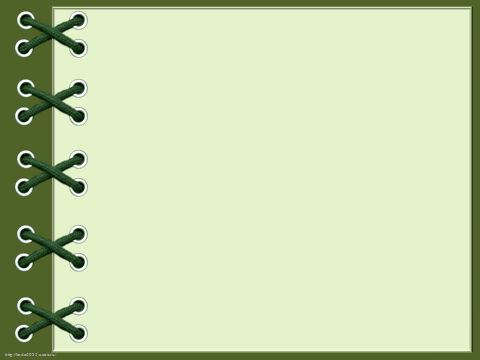 Компонент стимулирующий
разнообразные сосуды из различных материалов разной конфигурации и объема;
сита, воронки разного размера и материала;
 природный материал
утилизированный материал 
 технические материалы
 разные виды бумаги
красители: пищевые и непищевые
медицинские  материалы
прочие материалы
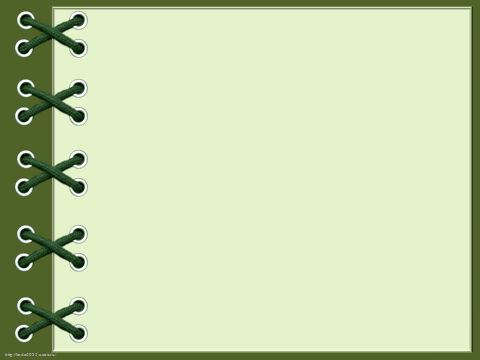 В уголке экспериментальной деятельности  в средней группы должны быть
книги познавательного характера;
 тематические альбомы;
 коллекции:  семена разных растений, шишки, камешки 
 мини-музей (тематика различна, например "камни", чудеса из стекла" и др.) 
песок, глина; семена бобов, фасоли, гороха
 некоторые пищевые продукты (сахар, соль, крахмал)
 набор игрушек резиновых и пластмассовых для игр в воде; 
 материалы для игр с мыльной пеной, 
красители - пищевые и непищевые
(средней)
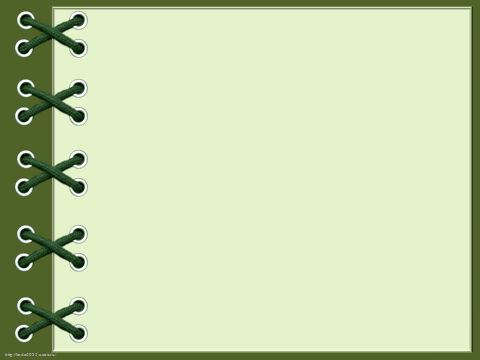 Природный материал
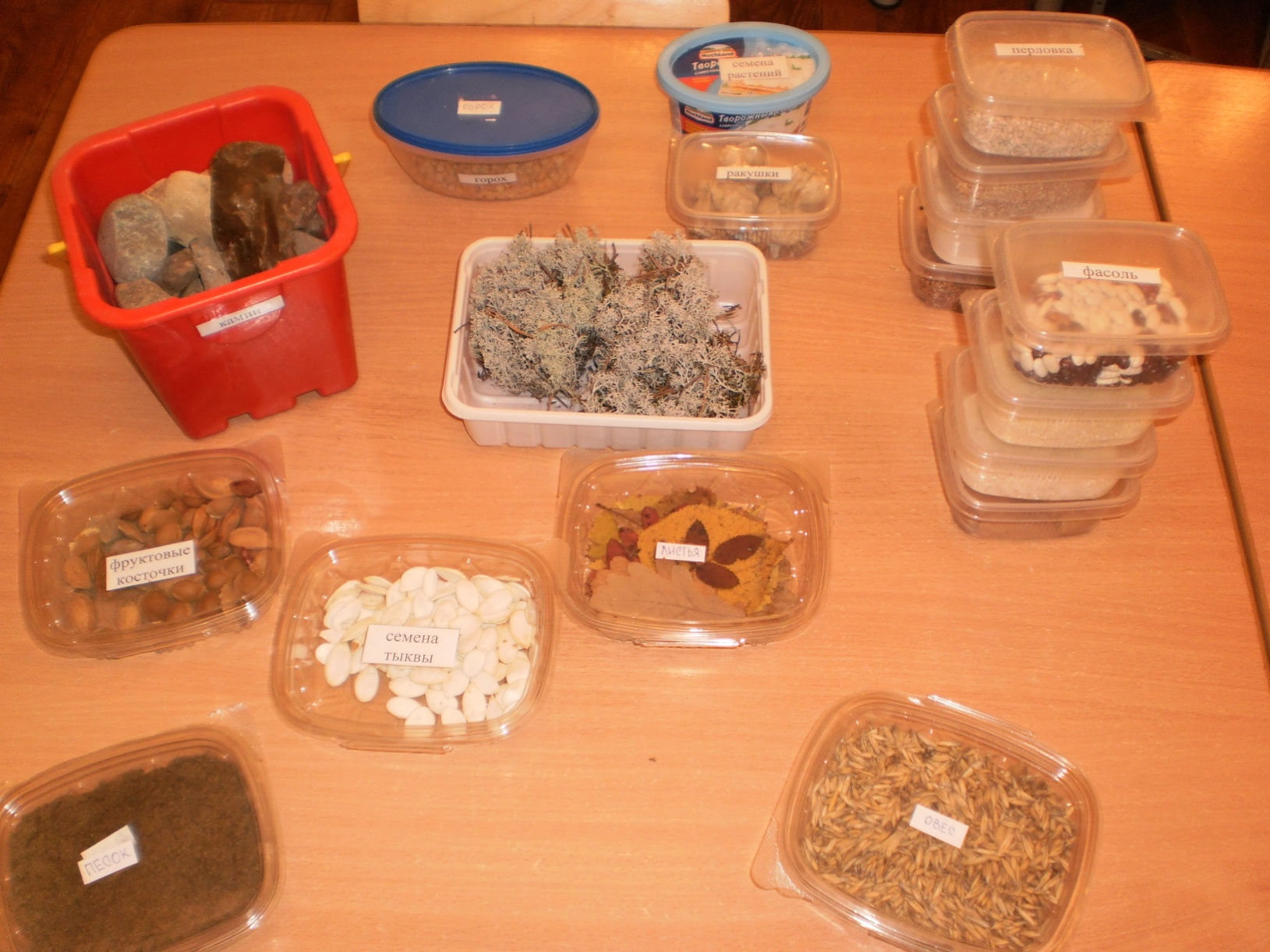 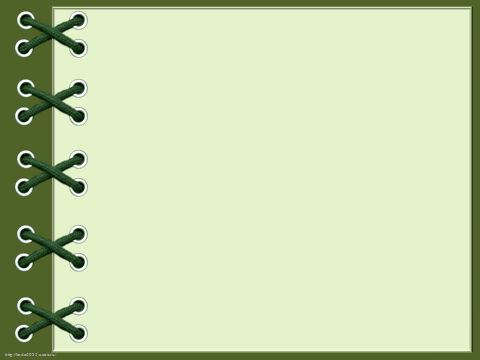 Средняя группа
Простейшие приборы и приспособления:
Лупы, сосуды  для воды, «чудесный мешочек», зеркальце для игр с "солнечным зайчиком", контейнеры из "киндер-сюрпризов" с отверстиями, внутрь помещены вещества и травы с разными запахами.
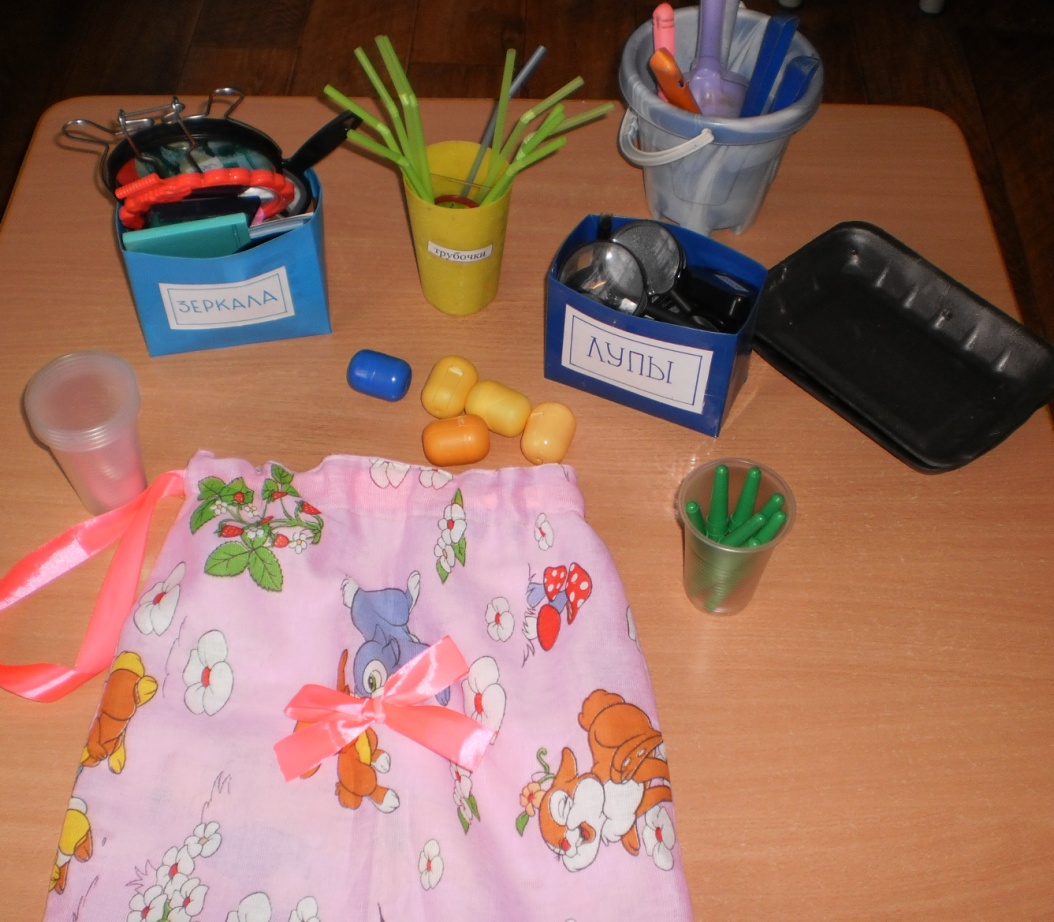 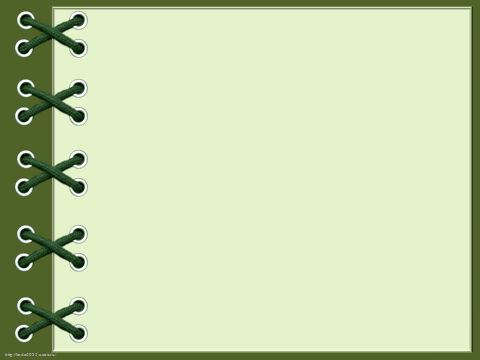 "бросовый материал": веревки, шнурки, тесьма, катушки деревянные, прищепки, пробки
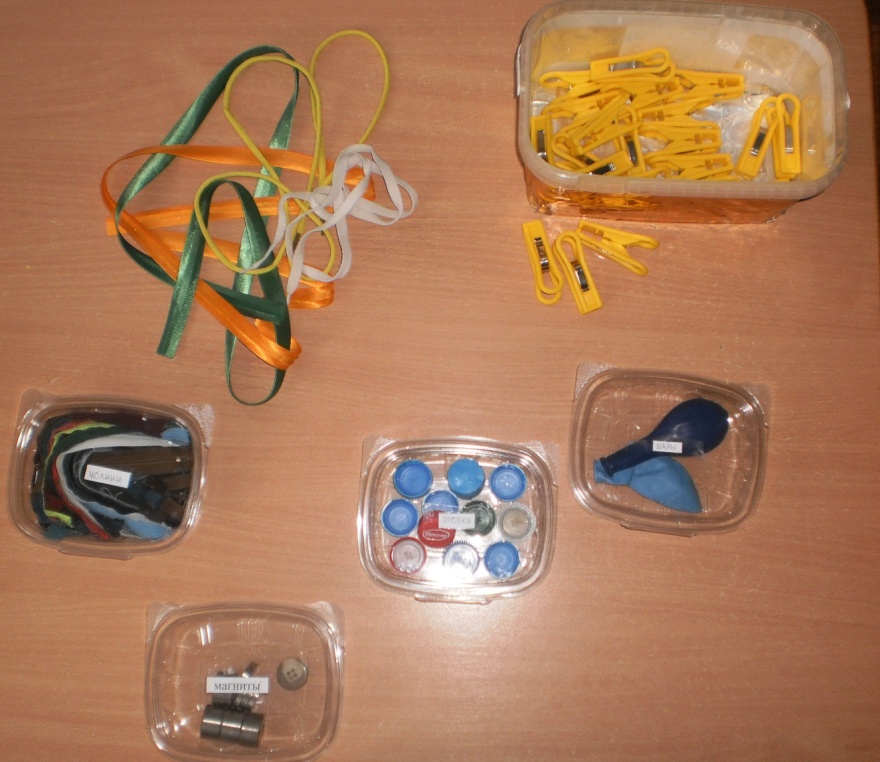 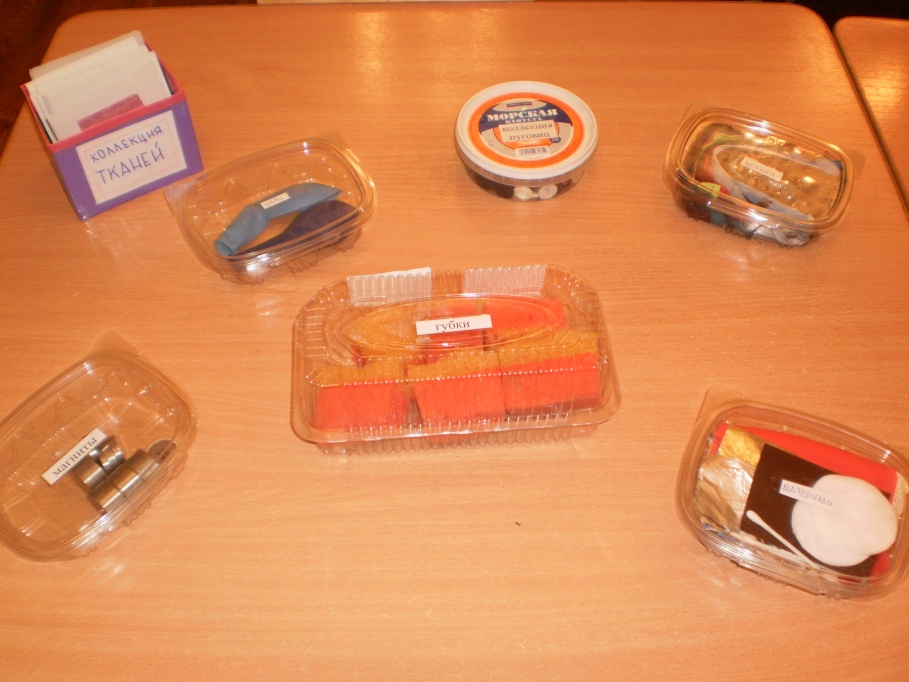 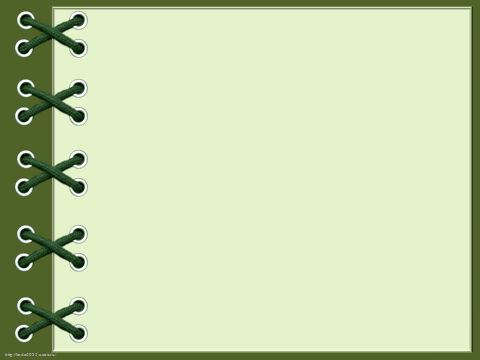 коллекции: камней, тканей, пуговиц
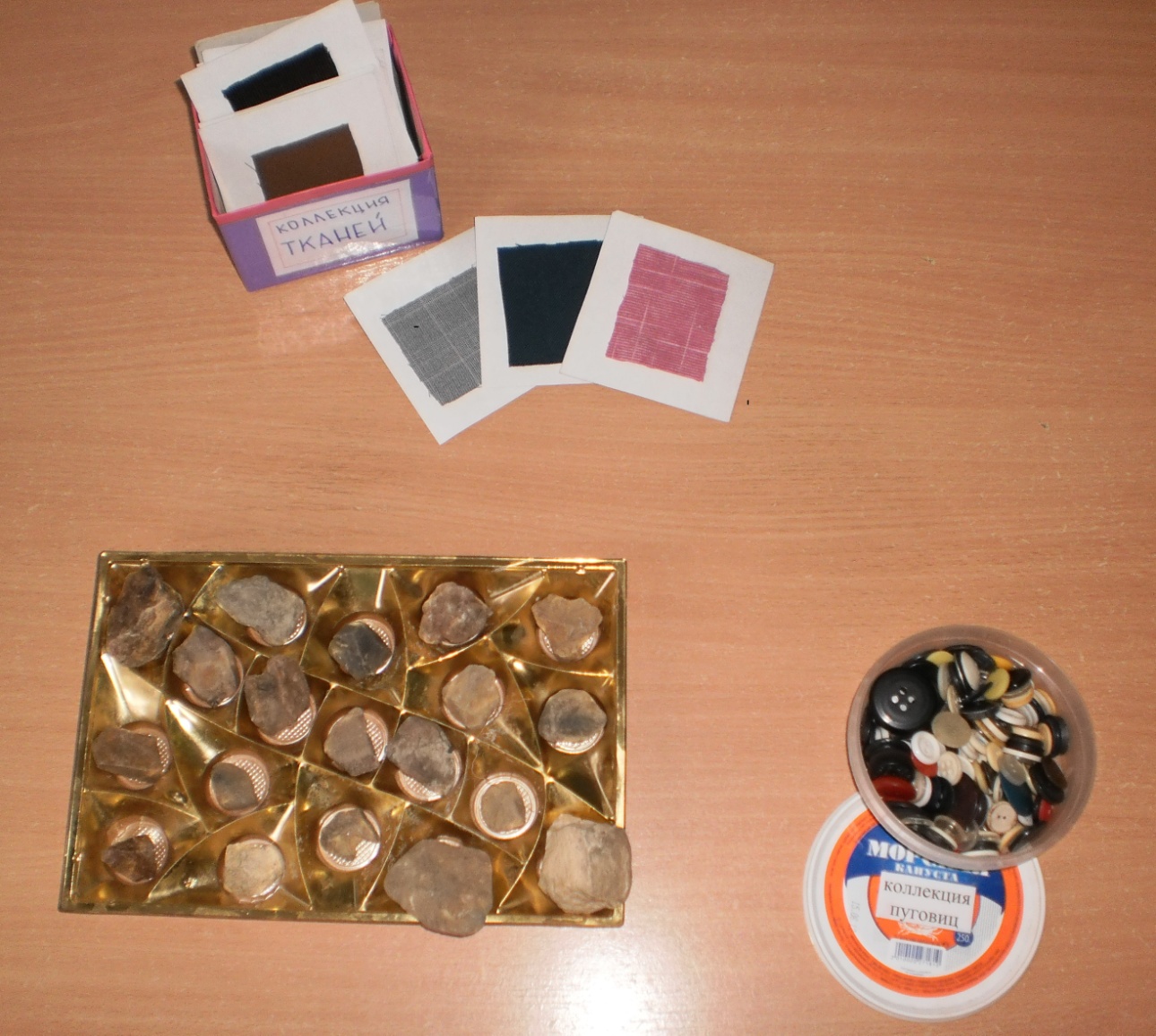 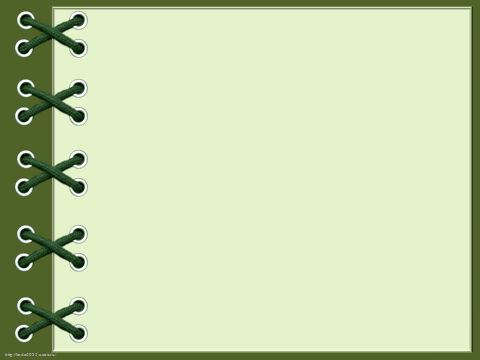 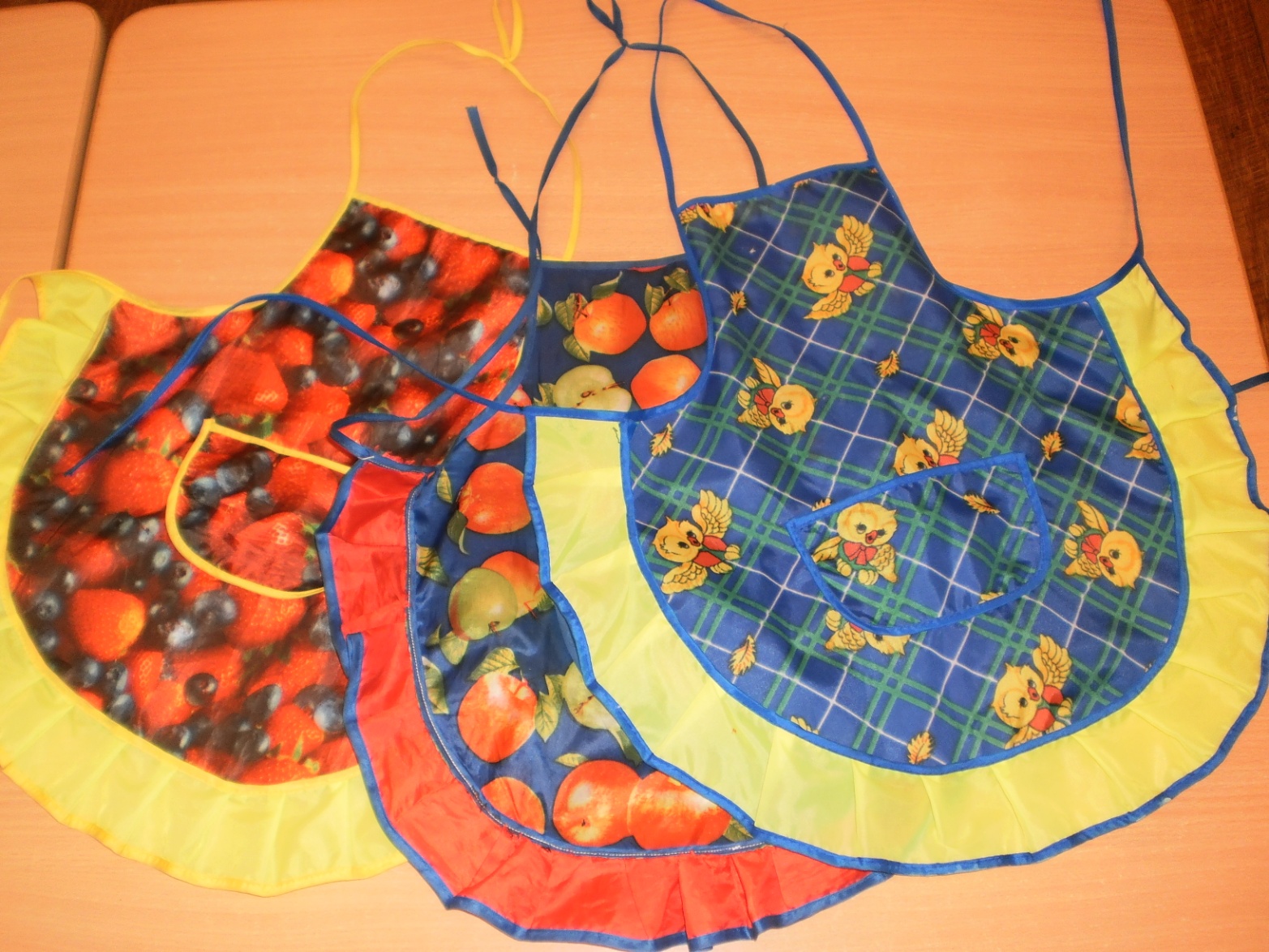 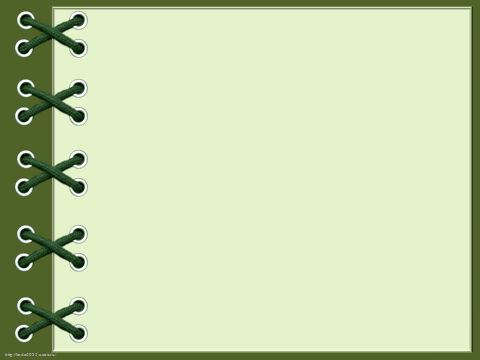 на видном месте вывешиваются правила работы с материалами, доступными детям
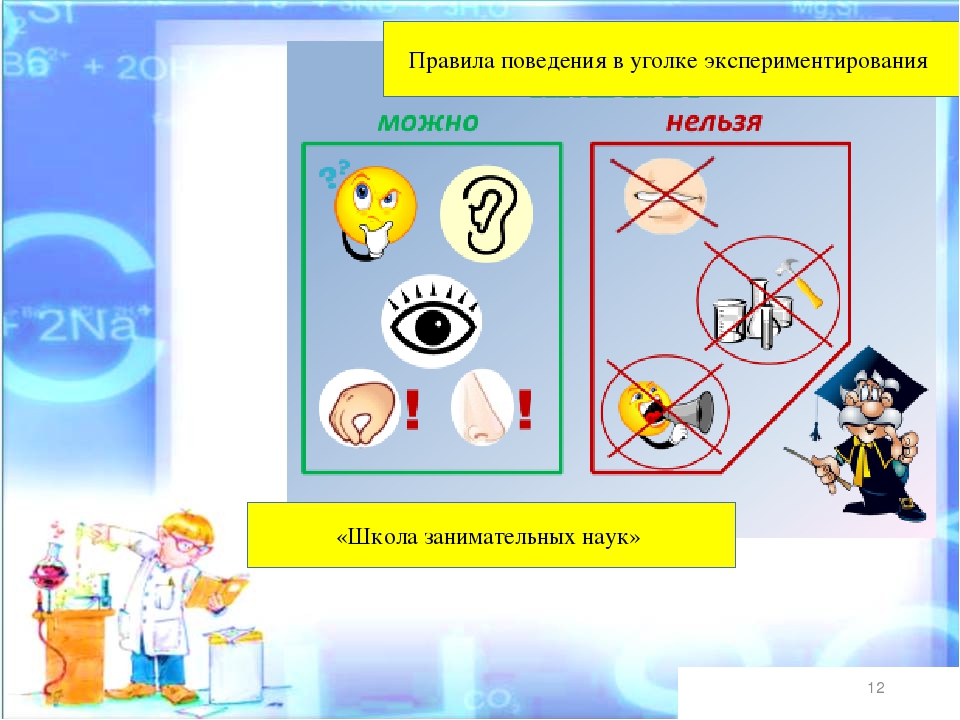 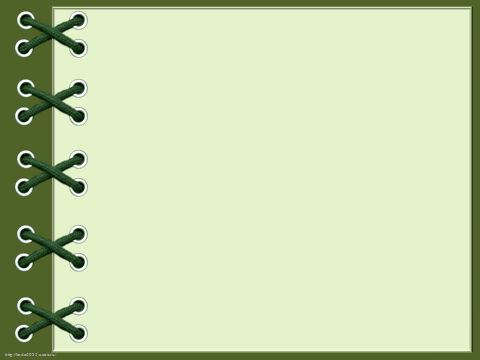 карточки-схемы проведения экспериментов (заполняется воспитателем)
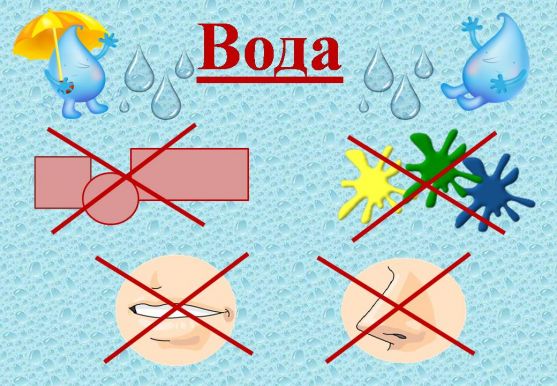 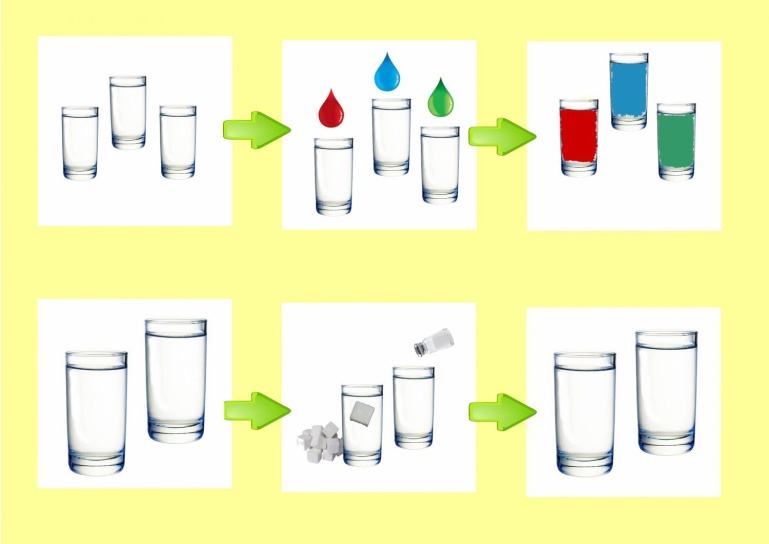 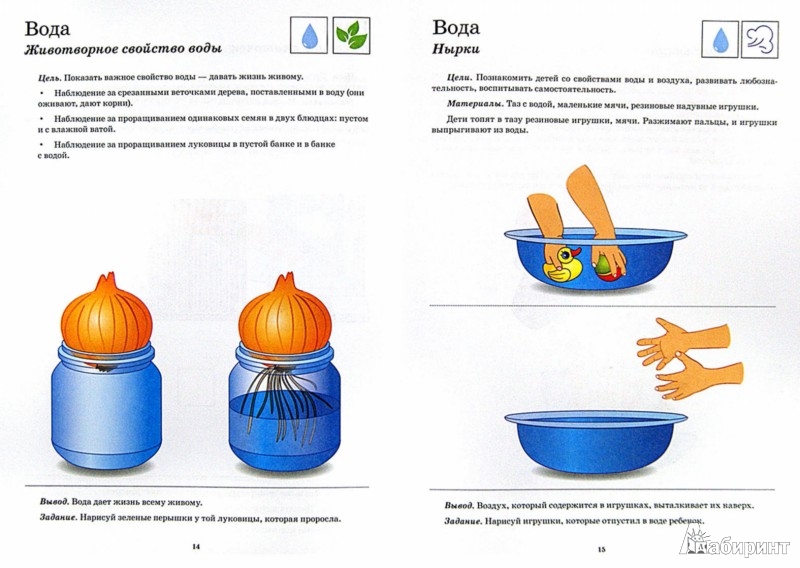 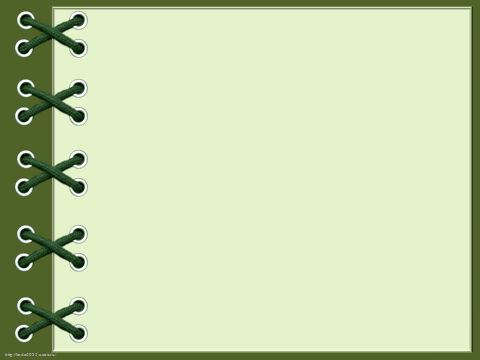 Картотека опытов
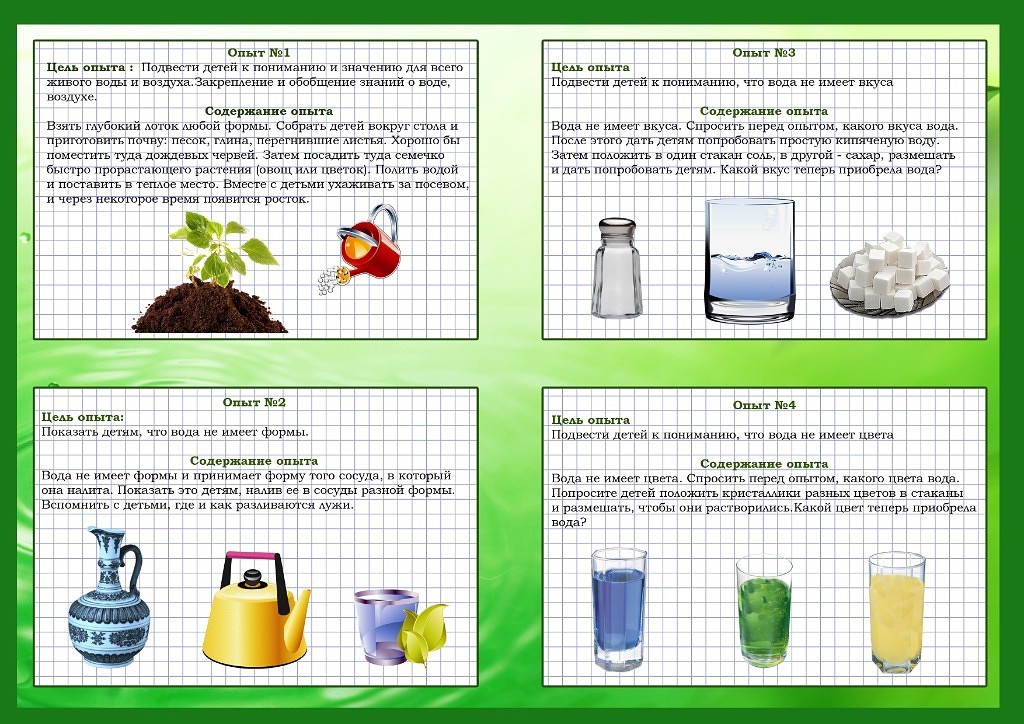 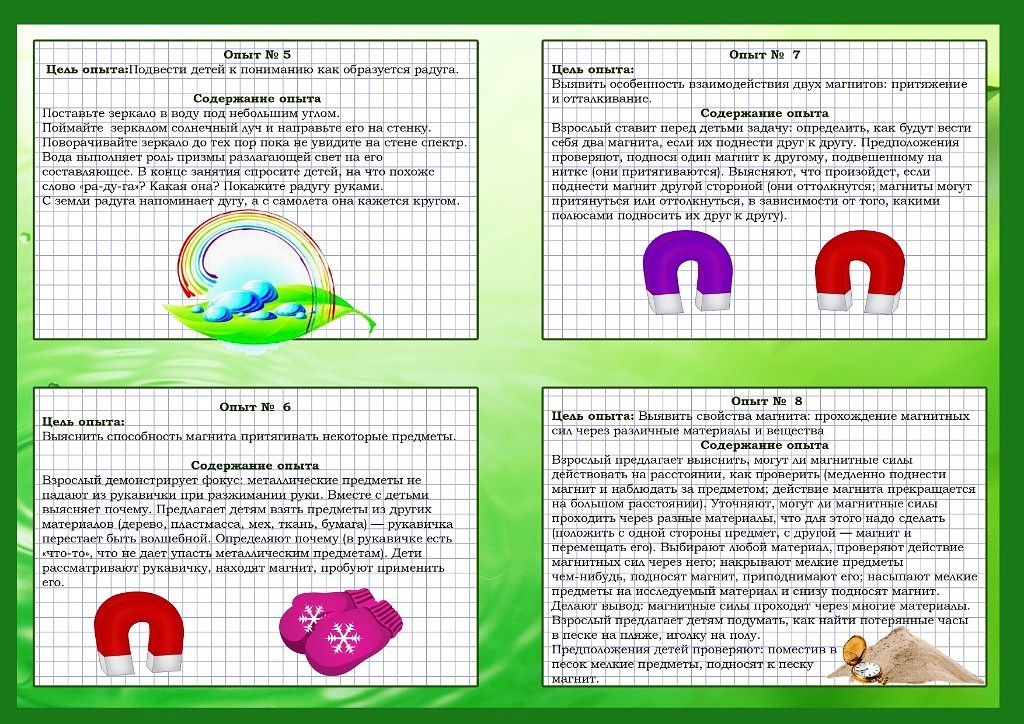 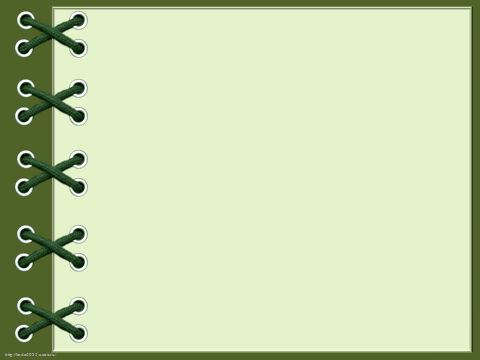 Грамотное сочетание материалов и оборудования в уголке экспериментирования способствуют овладению детьми средствами познавательной деятельности, способам действий, обследованию объектов, расширению познавательного опыта.
Процесс познания, освоение новых знаний очень важны для детей , поэтому в детском саду не должно быть четкой границы между обыденной жизнью и экспериментированием, ведь экспериментирование не самоцель, а только способ ознакомления детей с миром .
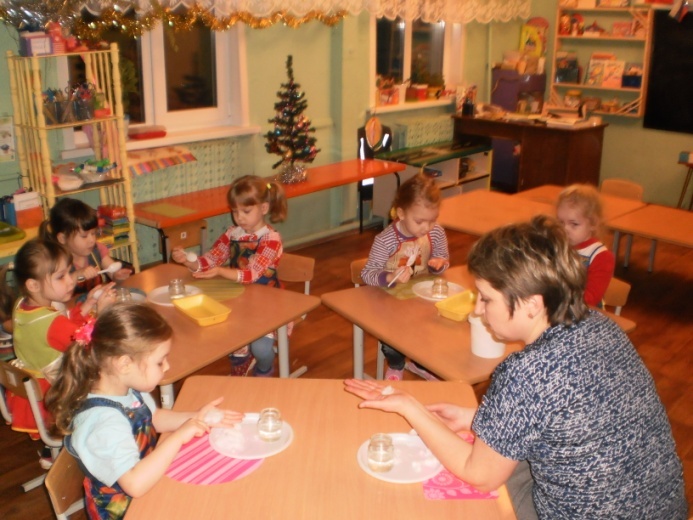 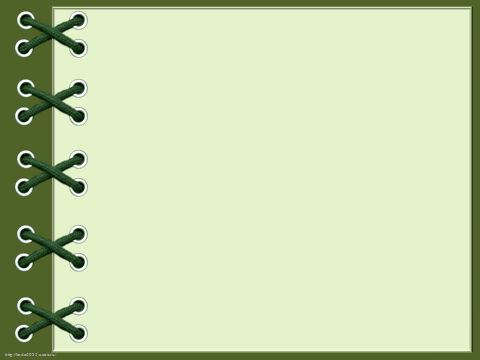 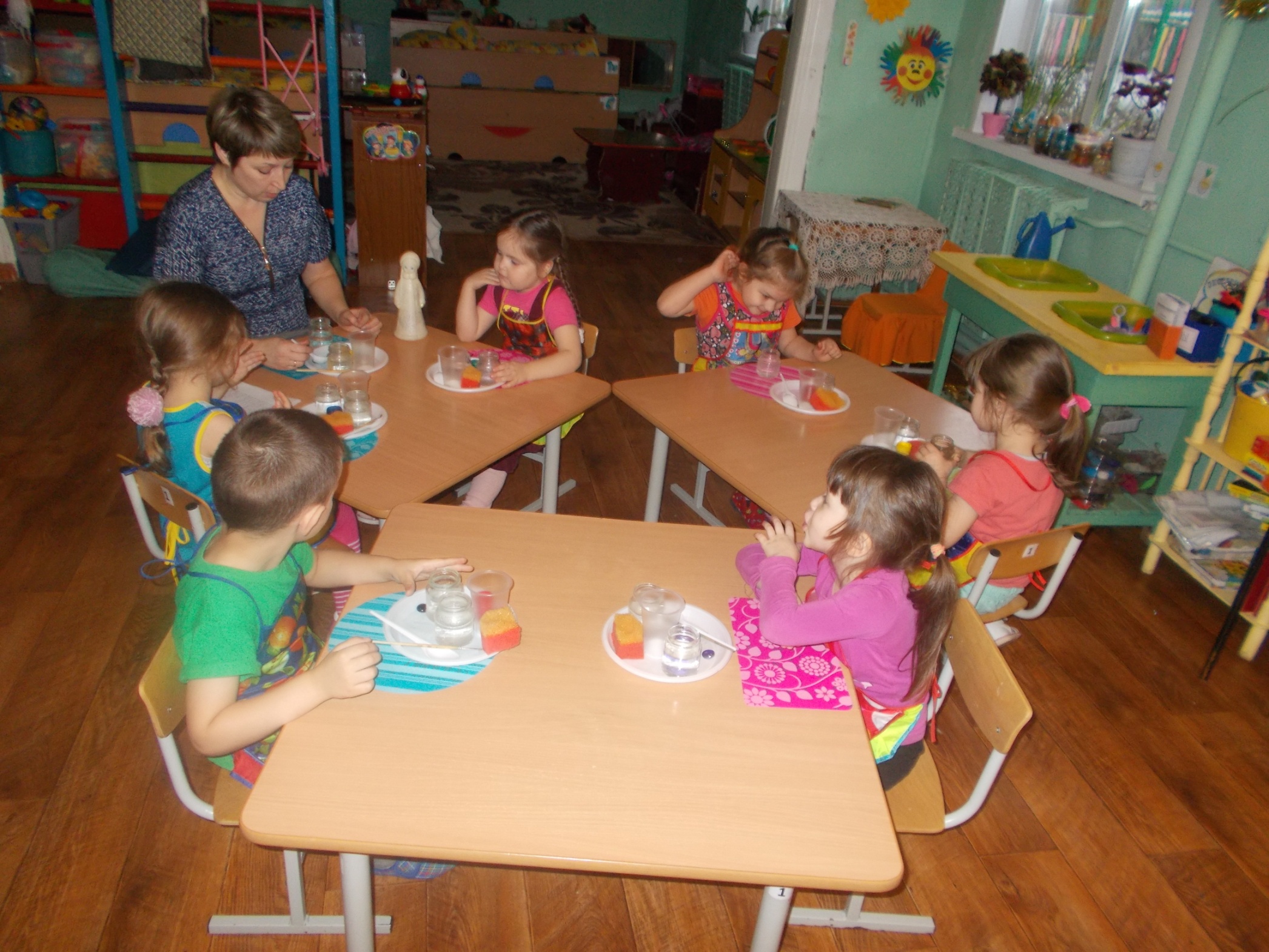 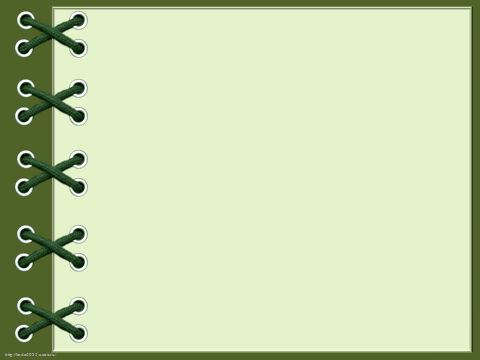 СПАСИБО  ЗА

  ВНИМАНИЕ!